Lecture 4
Database design IV
Normal Forms:
Summary
code
day
hour
roomNr
name
name
Course
Of
Lecture
Room
In
dept
building
responsible
”We want a database that we can use for scheduling courses and lectures. This is how it’s supposed to work: …”
Problem description
Functional dependencies
Decomposition using normal forms to remove anomalies
Fix errors

Add constraints
ER diagram
Courses(code, name, dept, examiner)
		Rooms(roomNr, name, building)
		Lectures(roomNr, day, hour, course)	  roomNr -> Rooms.roomNr	  course -> Courses.code
Relational database
schema
[Speaker Notes: 2016-11-03 (SVA) Added slide to explain design process]
Work flow
DRAW your diagram of the domain.
TRANSLATE to relations forming a schema
IDENTIFY dependencies from domain!
RELATE the dependencies to the schema, to find more constraints, and to validate your design.
Last time
Functional dependencies (FDs) X → A
X+ = Closure of X = all derivable (from X) attributes
F+ = Closure of F = all implied (from F) FDs
Superkeys, keys and primary keys
Boyce-Codd Normal Form (BCNF):
The LHS (X) of every non-trivial FD (X → A) must be a superkey
Decomposition:
Split up relations until normal form (e.g. BCNF) holds
Make sure to preserve recovery!!! No lossy joins allowed
Normal Forms?!
Use normal forms to detect anomalies (e.g. Redundancy)
Use decomposition to remove anomalies

1NF 	+ ... 	= 2NF
2NF 	+ ... 	= 3NF
3NF 	+ ... 	= BCNF (3.5NF)
BCNF + ... 	= 4NF
4NF 	+ ... 	= 5NF
5NF 	+ ... 	= 6NF

6NF ⊆ 5NF ⊆ 4NF ⊆ BCNF ⊆ 3NF ⊆ 2NF ⊆ 1NF
Stronger
Requirements
In this course
(e.g. a database in 6NF is also in 5NF, etc.)
Normal Forms?!
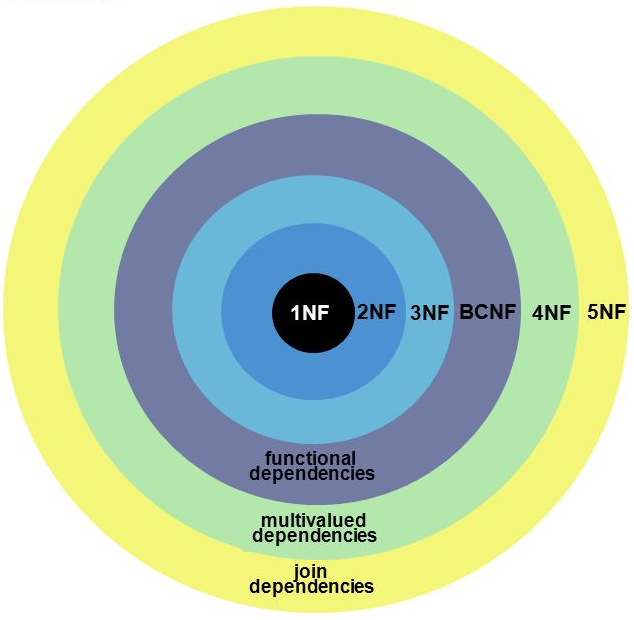 In this course
BCNF Example
Decompose Courses into BCNF.
Courses(code, period, name, teacher)
code → namecode, period → teacher
Violates BCNF, so we will kick it out of the relation
{code}+ = {code, name}
Courses1(code, name)
Create new relation
Courses2(code, period, teacher)  code -> Courses1.code
Remove ‘name’ from old relation
and add reference
No BCNF violations left, so we’re done!
[Speaker Notes: 2016-11-03 (SVA): After decomposition, renamed Courses to Courses1, and GivenCourses to Courses2]
Tricky example of BCNF decomposition:




Decompose:
GivenCourses(course, period, teacher)  course -> Courses.code
Two keys:   {course,  period}  {teacher, period}
course, period → teacherteacher → course
Violation!
Teaches(teacher, course)  course  -> Courses.code
GivenCourses(period, teacher)
  teacher -> Teaches.teacher
Quiz: What just went wrong?
[Speaker Notes: 2016-11-03 (SVA) this example assumes that a teacher only gives 1 course]
Teaches(teacher, course)  course  -> Courses.code
GivenCourses(period, teacher)
  teacher -> Teaches.teacher
course, period → teacher ??
[Speaker Notes: 2009-01-28, NB: Updated the values to match the current situation.
2016-11-03 (SVA) there are no invalid entries in the database, yet the FD is violated. The problem is that the FD can not be enforced because no relation holds all the attributes needed to do so]
Third Normal Form (3NF)
3NF is a weakening of BCNF that handles this situation.
An attribute is prime in relation R if it is a member of any key of R.
e.g. keys:   {course, period}{teacher, period}
    Prime attributes: {course, period, teacher}
X → A is in BCNF
iff either:
X → A is a trivial FD
X is a superkey
X → A is in 3NF
iff either:
X → A is a trivial FD
X is a superkey
A-X has only prime attributes
[Speaker Notes: 2016-11-03 (SVA) Describe how 3NF and BCNF relate instead of using double negatives describing how the violations relate]
Different algorithm for 3NF
Given a relation R and a set of FDs F:
Compute the minimal basis of F.
Minimal basis means F+, except remove A → C if you have A → B and B → C in F+.
Group together FDs with the same LHS.
For each group, create a relation with the LHS as the key.
If no relation contains a key of R, add one relation containing only a key of R.
Example:




Decompose:
Courses(code, period, name, teacher)
code → namecode, period → teacherteacher → code
teacher → name
Two keys:   {code,  period}  {teacher, period}
Prime attributes:   {code, period,    teacher}
Courses(code, name)
GivenCourses(course, period, teacher)
  course  -> Courses.code  teacher -> Teaches.teacher Teaches(teacher, course)  course -> Courses.code
GivenCourses contains a key for the original Courses relation, so we are done.
GivenCourses(course, period, teacher)  course -> Courses.code
Two keys:   {course,  period}  {teacher, period}
course, period → teacherteacher → course
Earlier tricky example revisited:




Since all attributes are members of some key, i.e. all attributes are prime, there are no 3NF violations. Hence GivenCourses is in 3NF.
Quiz: What’s the problem now then?
[Speaker Notes: 2016-11-03 (SVA) the problem is redundancy, which BCNF decomposition would have removed but 3NF decomposition did not]
One 3NF solution for scheduler
Courses(code, name)
GivenCourses(course, period, #students, teacher)course -> Courses.code
Rooms(name, #seats)
Lectures(course, period, room, weekday, hour, teacher)(course, period, teacher) -> 		GivenCourses.(course, period, teacher)room             -> Rooms.name(room, period, weekday, hour) unique(teacher, period, weekday, hour) unique
Quiz: What’s the problem now then?
[Speaker Notes: 2016-11-03 (SVA) teacher is highlighted to note the difference with the BCNF solution for Scheduler on slide 15. This addition to the Lectures relation allows us to enforce the extra constraint, so 3NF decomposition had a purpose
2016-11-03 (SVA) Again, the problem with 3NF decomposition is redundancy!]
GivenCourses(course, period, teacher)  course -> Courses.code
Two keys:   {course,  period}  {teacher, period}
course, period → teacherteacher → course
Redundancy with 3NF
GivenCourses is in 3NF. But teacher → course violates BCNF, since teacher is not a key. As a result, course will be redundantly repeated!
3NF vs BCNF
Three important properties of decomposition:
Recovery (loss-less join)
No redundancy
Dependency preservation

3NF guarantees 1 and 3, but not 2.

BCNF guarantees 1 and (almost) 2, but not 3.
3 can sometimes be recovered separately through ”assertions” (costly). More on this later.
Almost?
Example:
Courses(code, name)
  code → name
LecturesIn(code, room, teacher)
  code -> Courses.code
These two relations are in BCNF, but there’s lots of redundancy!
[Speaker Notes: 2009-01-28, NB: Updated the values to match the current situation.]
Let’s start from the bottom…
No redundancy before join
The two starting tables are what we really want to have
[Speaker Notes: 2009-01-28, NB: New slide, with the idea to introduce INdependencies (instead of MVDs).]
name
Teacher
code
name
LecturesIn
Course
Room
Compare with E/R
LecturesIn(code, teacher, room)  code  -> Courses.code  room -> Rooms.name  teacher -> Teachers.name
Before decomposition
After decomposition
name
LecturesIn(code, room)  code -> Courses.code  room -> Rooms.nameGives(code, teacher)  code -> Courses.code  teacher -> Teachers.name
Gives
Teacher
name
LecturesIn
Course
Room
code
[Speaker Notes: 2009-01-28, NB: New slide, comparing independency in relations and E/R-style relationships.]
break
Quiz TIME!!
Q1: How many icecreams does one boy eat?
[Speaker Notes: SOL: Exactly 1]
Q2: How many boys can eat one ice cream?
[Speaker Notes: SOL: N]
Q3: How many captains can a team have?
[Speaker Notes: SOL: Exact. 1]
Q4: Can a player be a captain without belonging to that team?
[Speaker Notes: SOL: 1-to-1 relationships usually used for performance of the database. For instance there are rarely used attributes and we split tables]
Q5: How many lectures can be held in a room?
[Speaker Notes: SOL: N]
Q6: what is “cartoons”?
[Speaker Notes: SOL: Type of movie]
Q7: Draw the ER diagram
A person has a name, birthday and SSN. 
Names and birthdays are not unique
name
name
name
name
birthdate
birthdate
birthdate
(A)
(B)
Person
Person
Person
Person
ssn
ssn
ssn
ssn
(C)
(D)
[Speaker Notes: SOL: C]
Q8: Draw the ER diagram
A person has a name, birthday and SSN. 
Names and birthdays are not unique

A person can create many paintings
but paintings are created by exactly one person
Creates
Creates
Creates
Painting
Painting
Painting
name
name
name
birthdate
birthdate
birthdate
Person
Person
Person
ssn
ssn
ssn
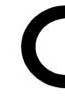 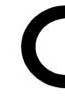 (A)
(B)
(C)
[Speaker Notes: SOL: B]
Q9: Create the relational scheme
Person(ssn, name, birthdate)
Painting(name, painter)
    painter -> Person.ssn

(A)
Person(ssn, name, birthdate)
Painting(name)
createdBy(work, painter)
    work -> Painting.name
    painter -> Person.ssn

(B)
Creates
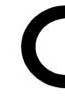 Painting
name
birthdate
Person(ssn, name, birthdate)
Painting(name)
createdBy(work, painter)
    work -> Painting.name
    painter -> Person.ssn


(D)
Person(ssn, name, birthdate)
Painting(name)
createdBy(work, painter)
    work -> Painting.name
    painter -> Person.ssn

(C)
name
Person
ssn
[Speaker Notes: SOL: A]
Q10: Create the relational scheme for the entities only
person (id, name, address)
car (license, year, model)
accident (reportnum, date, location)

(B)
person (id, name, address)
car (license, year, model)
accident (reportnum, date, location, personid, car)
(A)
person (id, name, address)
car (license, year, model, owner)
accident (reportnum, date, location, personid, car)
(C)
[Speaker Notes: SOL: B]
Q11: Create the relational scheme
ISA
Person
Person(name, age)
Painter(name, age, salary)
Painting(name, value)
owns(work, painter)
    work -> Painting.name
    painter -> Person.name
(A)
Person(name, age, salary)
    salary can be NULL
Painting(name, value)
owns(work, painter)
    work -> Painting.name
    painter -> Person.name
(B)
Owns
Painter
name
age
Painting
value
salary
name
Person(name, age)
Painter(name, salary)
    name -> Person.name
Painting(name, value)
owns(work, painter)
    work -> Painting.name
    painter -> Person.name
(C)
[Speaker Notes: SOL: C

We use a JOIN to retrieve also the painter’s age]
Q12:  which BCNF decomposition is correct?
R(a, b, c, d, e)
a → b, c 
c → d, e
R1(a, b, c)
a → b, c
R2(d, e)
d → e
(A)
R1(a, b, c, d, e)
a → b, c
R2(c)
c -> R1.c
(B)
R1(a, b, c)
a → b, c
R2(c, d, e)
c → d, e
c -> R1.c
(C)
[Speaker Notes: SOL: C]
Q13: what are the keys of R?
R(a, b, c, d, e, f)
a → b
a → c
c, d → e, f
b → e
c → a, b
{a, d}
{a, c}
{a, d, c}
{c, d}
[Speaker Notes: {a,d}+ = {a,b,c,e,d,f}
{a,c}+={a,b,e}
{a,d,c}+={a,b,c,d,e,f}
{c,d}+={a,b,c,d,e,f}]
Q14: What is the normal form of this relation? Why?
R = { A , B, C, D, E, F , G, H, I, J, K , M }FD1: A → {J,K} FD2: B →{D,E} FD3: F →{G,H} FD4: I →{C}
[Speaker Notes: This relation is in 1 NF because all attribute values are single and atomic.
FD1 and FD2 are partial dependencies; hence the relation is not in 2NF. 

For example 
attribute J in FD1 is functionally dependent on A only (Not A, B and C)]
Q15: Decompose relation R until satisfying the highest normal form.
R = { A , B, C, D, E, F , G, H, I, J, K , M }FD1: A → {J,K} FD2: B →{D,E} FD3: F →{G,H} FD4: I →{C}
The resulting decomposition of the relation R is: 
R11(#A, J, K)R12(#B, D, E)R22(#F, G, H) 
R31(#A, #B, F, #I, M) attribute I becomes part of the PK as I determines C that is removed 
R32(#I, C)
[Speaker Notes: 2. A decomposition to 2 NF is 
R11(#A, J, K)R12(#B, D, E)R13(#A, #B, #C, F, G, H, I, M) 

3.FD3 violates 3NF as it is a transitive FD. Note that FD4 does not violate 3 NF because C is part of the PK.A decomposition to 3NF isR21(#A, #B, #C, F, I, M) 
R22(#F, G, H) 

4. FD4 violates BCNF as I is not a superkey. (R21(A, B, C, F, I, M)) A decomposition into BCNF isR31(#A, #B, F, #I, M)R32(#I, C) 

SOL: The resulting decomposition of the relation R is: 
R11(#A, J, K)R12(#B, D, E)R22(#F, G, H) 
R31(#A, #B, F, #I, M) attribute I becomes part of the PK as I determines C that is removed 
R32(#I, C)]
Independencies (INDs)
Some attributes are not uniquely defined (as with FDs), but are still independent of the values of other attributes.
In our example: code does not determine room, there can be several rooms for a course. But the rooms a course uses is independent of the teachers on the course.
X ↠ Y | Z states that from the point of view of X, Y and Z are independent. 
Just X ↠ Y means that X’s relationship to Y is independent of all other attributes.
(INDs are called Multivalued Dependencies (MVDs) in the book,
but no need to remember that name)
[Speaker Notes: 2009-01-28, NB: MVDs  INDs. Also emphasize the X ->> Y | Z way of presenting it, since that makes the independency component more important.]
Independent how?
An IND X ↠Y  is an assertion that if two tuples of a relation agree on all the attributes of X, then their components in the set of attributes Y may be swapped, and the result will be two tuples that are also in the relation.
If (for some X) all values of Y (for that X) can be combined with all values of Z (for that X), then (from X) Y and Z are independent.
[Speaker Notes: 2009-01-28, NB: Partly rewritten, added second paragraph.]
Picture of IND X ↠Y | Z
X		Y	   Z

equal

	     exchange
If two tuples have the same value for X, different values for Y and different values for the Z attributes, then there must also exist tuples where the values of Y are exchanged, otherwise Y and Z are not independent!
[Speaker Notes: 2009-01-28, NB: Added Z instead of ”others”, again to emphasize the X ->> Y | Z]
Implied tuples
Courses(code, name, room, teacher)
code → name
code ↠ room | teacher
If we have:
we must also have:
otherwise room and teacher would not be independent!
[Speaker Notes: 2009-01-28, NB: Updated the values to match the current situation.]
Compare with joining
Joining two independent relations yields a relation with all combinations of values!
[Speaker Notes: 2009-01-28, NB: Updated the values to match the current situation.]
Another example
name ↠ hobby | lang, langskill

For a given name, hobby and {language, langskill} are independent
For a given name, all combinations of hobby and {lang, langskill} must be able to exist
FDs are INDs
Every FD is an IND (but of course not the other way around). Compare the following cases:
If X ↠ Y holds for a relation, then all possible values of Y for that X must be combined with all possible combinations of values for ”all other attributes” for that X.
If X → A, there is only one possible value of A for that X, and it will appear in all tuples where X appears. Thus it will be combined with all combinations of values that exist for that X for the rest of the attributes.
[Speaker Notes: 2009-01-28, NB: MVDs  INDs. Added ”Compare the following cases:”]
Example:
There are four possible combinations of values for the attributes room and teacher, and the only possible value for the name attribute, ”Databases”, appears in combination with all of them.
There are two possible combinations of values for the attributes name and room, and all possible values of the attribute teacher appear with both of these combinations.
There are two possible combinations of values for the attributes name and teacher, and all possible values of the attribute room appear with both of these combinations.
code ↠ name
code ↠ teacher
code ↠ room
[Speaker Notes: 2009-01-28, NB: Updated the values to match the current situation.]
IND rules ≠ FD rules
Complementation
If X ↠ Y, and Z is all other attributes, thenX ↠ Z.
Splitting doesn’t hold!!
code ↠ room, #seats
code ↠ room does not hold, since room and #seats are not independent!
None of the other rules for FDs hold either.
[Speaker Notes: 2009-01-28, NB: MVD  IND, emphasized the difference from FDs already in the title.]
Example:
code ↠ room, #seats
We cannot freely swap values in the #seats and room columns, so neither 

or

holds.
code ↠ room
code ↠ #seats
[Speaker Notes: 2009-01-28, NB: Updated the values to match the current situation.]
Fourth Normal Form (4NF)
The redundancy that comes from IND’s is not removable by putting the database schema in BCNF.
There is a stronger normal form, called 4NF, that (intuitively) treats IND’s as FD’s when it comes to decomposition, but not when determining keys of the relation.
[Speaker Notes: 2009-01-28, NB: MVD  IND]
Fourth Normal Form
4NF is a strengthening of BCNF to handle redundancy that comes from independence.
An IND X ↠ Y is trivial for R if
Y is a subset of X
X and Y together = R
Non-trivial X → A violates BCNF for a relation R if X is not a superkey.
Non-trivial X ↠ Y violates 4NF for a relation R if X is not a superkey.
Note that what is a superkey or not is still determined by FDs only.
[Speaker Notes: 2009-01-28, NB: MVD  IND]
BCNF Versus 4NF
Remember that every FD X → Y  is also a IND, X ↠Y.
Thus, if R is in 4NF, it is certainly in BCNF.
Because any BCNF violation is a 4NF violation.
But R could be in BCNF and not 4NF, because IND’s are “invisible” to BCNF.
[Speaker Notes: 2009-01-28, NB: MVD  IND]
INDs for validation
Remember that FDs can:
Allow you to validate your schema.
Find ”extra” constraints that the basic structure doesn’t capture.

INDs ONLY validate your schema.
No extra dependencies to be found.
If your E-R diagram and translation are correct, INDs don’t matter.
Example
R(code, name, period, room, seats, teacher)
code → name
code, period → room, teacher
room → seatscode, period ↠ room, seats
code, period ↠ teacher

(on blackboard)
time
Of
Lecture
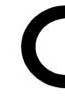 Occupied
ssnr
In
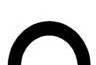 Student
Room
Seat
name
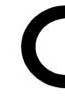 number
Example:E-R does not imply BCNF
code
Course
In
time
Of
Lecture
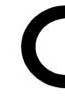 Occupied
ssnr
In
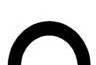 Student
Room
Seat
name
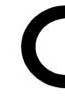 number
Students(ssnr)Courses(code)
Rooms(name)
Lectures(course,time,room)
  course -> Courses.code  room   -> Rooms.name
Seats(room,number)
  room   -> Rooms.name
Occupied(course,time,room,number,student)
  (course,time) -> Lectures.(course,time)
  (room,number) -> Seats.(room,number)  student       -> Students.ssnr
code
Course
In
Redundancy!
Quiz: What just went wrong?
Fix attempt #1
Students(ssnr)Courses(code)
Rooms(name)
Lectures(course,time,room)
  course -> Courses.code  room   -> Rooms.name
Seats(room,number)
  room   -> Rooms.name
Occupied(course,time,number,student)
  (course,time) -> Lectures.(course,time)
  student       -> Students.ssnr
(room,number) -> Seats.(room,number) ??
We broke the reference! Now we could (in theory) book seats that don’t exist in the room where the lecture is given!
[Speaker Notes: 2016-11-07 (SVA) the partial key “room” was removed from Occupied]
Fix attempt #2
Students(ssnr)Courses(code)
Rooms(name)
Lectures(course,time,room)
  course -> Courses.code  room   -> Rooms.name
Seats(room,number)
  room   -> Rooms.name
Occupied(course,time,number,room,student)
  (course,time) -> Lectures.(course,time)
  (room,number) -> Seats.(room,number)  student       -> Students.ssnr
Same? We can’t say!
Same? We can’t say!
No longer part of key!
No guarantee that the room where the seat is booked is the same room that the lecture is in!
… and redundancy (3NF solution)
[Speaker Notes: 2016-11-07 (SVA) changed confusion mentions of “hall” and “movie” to “room” and “lecture”]
Fix attempt #3
Students(ssnr)Courses(code)
Rooms(name)
Lectures(course,time,room)
  course -> Courses.code  room   -> Rooms.name
Seats(room,number)
  room   -> Rooms.name
Occupied(course,time,number,room,student)
  (course,time,room) ->          Lectures.(course,time,room)
  (room,number) -> Seats.(room,number)  student       -> Students.ssnr
Same? We can’t say!
Same!
Still redundancy though (3NF solution). Possibly the best we can do though.
[Speaker Notes: 2016-11-07 (SVA) room is added to the reference, so that both room attributed must now match in both Occupied and Lectures]
Next time, Lecture 5
Database Construction –
SQL Data Definition Language